好的提问始于无知
首都师范大学  张汉林
提问的功能是什么
授业？
求知？
论证中的每一步都有赖于提出一个问题。……它们像一切科学的问题一样，都是由科学家自己向自己提出来的。……当苏格拉底以向他们提问题来教导他的青年学生们时，他是在教导他们怎样提出自己的问题，并且以例证向他们表明，最模糊的问题是多么惊人地可以由于自己提有关它们的明智的问题而得到阐明。
——柯林伍德《历史的观念》
[Speaker Notes: 1997年，378-379]
是谁杀死了约翰·道埃
星期天的清晨，约翰·道埃被发现躺在他的书桌旁，一把匕首刺进了他的后背。
匕首的柄上有一点新鲜的绿漆，像是约翰·道埃的花园和修道院长的花园之间那座铁门上的那种新鲜的绿漆。
院长的女儿极其激动不安地跑进来说是她干的。
姑娘的男朋友理查德·罗埃是医科学生。星期六夜里是在修道院里度过的。
星期六夜里有一场大雷雨，在12点和1点之间是暴雨。理查德·罗埃的鞋子那天早上是湿的。理查德承认晚上出去过，但否认是自己干的。
约翰·道埃敲诈过院长，威胁着要公布他的死去的妻子年轻时的越轨行为。他手中有信件可以证明。
修道院的垃圾箱里发现了大量纸灰，大部分是纸烧的，但也包括一些皮革，也许是一付手套。灰烬中有金属钮扣，刻有某手套制造商的名字，这个制造商经常得到院长的赞助。一件外衣的右袖口发现有约翰·道埃更多的油漆，这是周一院长送给一个教区居民的。
院长的花园里有理查德·罗埃的两行往返的足迹，但没有院长的足迹。约翰·道埃的书房里没有泥。
关于包含在一种资料里的任何陈述的重要问题并不是它究竟是真是假，而是它意味着什么。询问它意味着什么，就是走出了剪刀加浆糊的历史学的世界之外而步入了另一个世界，在那里历史学不是靠抄录最好的资料的证词，而是靠得出你自己的结论而写出来的。 
——柯林伍德《历史的观念》
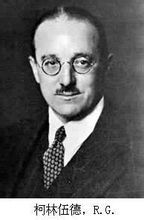 周后稷，名弃。其母有邰氏女，曰姜原。姜原为帝喾元妃。姜原出野，见巨人迹，心忻然说，欲践之，践之而身动如孕者。……及为成人，遂好耕农，相地之宜，宜谷者稼穑焉，民皆法则之。……后稷卒，子不窋立。不窋末年，夏后氏政衰，去稷不务，不窋以失其官而饹戎狄之间。不窋卒，子鞠立。鞠卒，子公刘立。公刘虽在戎狄之间，复修后稷之业，务耕种，行地宜……公刘卒，子庆节立，国于豳。庆节卒，子皇仆立。皇仆卒，子差弗立。差弗卒，子毁隃立。毁隃卒，子公非立。公非卒，子高圉立。高圉卒，子亚圉立。亚圉卒，子公叔祖类立。公叔祖类卒，子古公亶父立。古公亶父复修后稷、公刘之业，积德行义，国人皆戴之。……于是古公乃贬戎狄之俗，而营筑城郭室屋，而邑别居之。（《史记·周本纪》）
（1）这段记述的最初作者应该是谁？反映的是何人、何时的观念？
  （2）为什么后稷母亲身份如此详细？为什么后世周族父子传承关系明了？
  （3）文献为什么要神化后稷的出生？
  （4）文献为什么要重点突出后稷、公刘、古公的事迹？
  （5）文献为什么要刻意强调周族与戎狄的区别？
提问：无知的智慧
苏格拉底经常站在雅典街头与青年聊天，抛出层出不穷的问题，等待青年们自己得出结论或推翻固有认知，史称“苏格拉底催生术”。苏格拉底为何擅长提问呢？苏格拉底自认为没有智慧，但神谕说苏格拉底是雅典最智慧的人。他很好奇，于是就去遍访大家交口称颂的智慧者。最终他发现，这些人“以不知为知，我不以所不知为知”。
谁更懂得自己其实无知？
已知
苏格拉底接生术（挖坑术）
苏格拉底：设法描述勇敢是什么吧。
拉刻：如果有人惯于坚持行列坚持击退敌人而不逃跑，这样的人就是勇敢的。
苏格拉底：在逃跑中打击敌人而不固守的战士又是什么人呢？荷马称赞艾内雅的马匹时说：他们在追击和逃跑的时候，懂得朝各处奔驰。
拉刻：你说的是战车和骑兵。希腊人的重装步兵则像我说的那样战斗。
苏格拉底：拉给代孟人遇到敌人后就不愿保持队形而逃跑了，等波斯人的行列分散之后，才掉转身来像骑兵那样格斗，从而在这次战役中获得胜利。
策略1：从不直接否定学生
拉刻：你说得对。
策略2：举不同角度的例子，让学生自己改正
苏格拉底：我要想知道的并不只是步兵中的勇士，也包括骑兵和一切兵种中的勇士。而且不只是战争中的勇士，也包括海难中、疾病中、贫困中、治国中的勇士；此外，我想知道的不只是与痛苦、与恐惧作斗争的勇士，也包括与欲望和情欲作斗争的勇士，不管是在固守阵地的斗争中，还是在掉转身来的斗争中。这些方面都有勇士。
拉刻：勇敢就是对灵魂的某种坚持。
苏格拉底：我相信你并不是认为每一种坚持都是勇敢。拉克呀，你把勇敢列为美好的东西。
拉刻：当然是美好的东西。
苏格拉底：出于明智的坚持是美而且好的吗？
拉刻：当然是。
苏格拉底：出于糊涂的怎么样？是邪恶而有害的吗？
拉刻：是的。
苏格拉底：照你说明智的坚持就是勇敢了。
拉刻：看来是这样。
策略3：帮助他人澄清自己的认识
苏格拉底接生术（挖坑术）
苏格拉底：如果有一个人在战场上坚持战斗，士气旺盛，因为他知道自己不仅有援兵将至，而且敌人比自己弱小。这样一个如此明智而且拥有各种有利因素的人，与敌军中仍然坚持作战的人相比，你认为谁勇敢？
拉刻：我认为敌军中的人勇敢。
苏格拉底：可是他的坚持不如对方的坚持明智。
拉刻：你说得对。
苏格拉底：上面不是指出过糊里糊涂的大胆和坚持是恶劣有害的吗？
拉刻：是啊。
苏格拉底：可是我们一致同意勇敢是美好的。
策略4：举反例（矛盾律）
拉刻：一致同意。
苏格拉底：现在我们又说，那件恶劣的事，糊里糊涂的坚持，就是勇敢。你认为这样说对吗？
苏格拉底接生术（挖坑术）
拉刻：宙斯在上，苏格拉底啊，我不那么看。
苏格拉底：你愿意继续讨论吗？因为坚持毕竟是勇敢。
拉刻：苏格拉底啊，我至少准备不先放弃，虽然我很不习惯这种辩论。讨论的话题在我身上激起了一股干劲，但是我感到闷气，没有办法把自己心里的意思说出来。因为我心里一位知道勇敢是什么，却不知道它怎么现在避而不见，以至于不能用言语抓住它，说出它是什么。
策略6：激发学生动机（不愤不启不悱不发）
苏格拉底：那我们就邀请尼基雅和我们一同追逐，说不定他比我们高明。你愿意吗？
拉刻：我很愿意，为什么不呢？
尼基雅：我常听你说，我们每个人在明白(指有知识)的事情上干得好，在不懂的事情上干得坏。勇敢的人如果是好的，就显然是明白人。
策略7：让更多的人参与对话
苏格拉底：拉刻啊，你听到了吗？
拉刻：我听到了，只是不太懂他的意思。
苏格拉底接生术（挖坑术）
苏格拉底：我觉得他是在说，勇敢是一种智慧。
拉刻：哪种智慧呢？苏格拉底。
苏格拉底：尼基雅，你来吧。请告诉他照你说勇敢应该是哪种智慧。
尼基雅：拉刻啊，我认为这就是在战争之类的活动中认识到什么危险的，什么是无妨的。
苏格拉底：尼基雅啊，你说勇敢就是认识到危险的和无妨的因素吗？
尼基雅：我是这样说。
苏格拉底：照你这样说，无论医生还是预言家，只要他们认识不到，他们就不是勇敢的人。
尼基雅：我是这个意思。
苏格拉底接生术（挖坑术）
拉刻：尼基雅啊，你告诉我们，你实际上是主张我们都认为这些勇敢的野兽比我们智慧呢，还是敢跟大家唱反调，不说它们是勇敢呢？
尼基雅：我绝不会把一只野兽或什么别的生物说成勇敢的。我认为不知畏惧和勇敢不是一回事。勇敢和谨慎只出现在少数人身上，鲁莽、大胆以及不知畏惧、轻举妄动则出现在很多男人、妇女、儿童和禽兽身上。
苏格拉底：尼基雅啊，我请你给我们从头再说有一次。你知道我们开始是把勇敢当成美德的一部分来问的吗？既然你认为它只是一个部分，那就还有一些别的部分，合起来成为美德，是吗？除了勇敢以外还承认审慎、公正以及诸如此类的东西。你也承认吗？
尼基雅：当然承认。
勇敢是美德的一部分
苏格拉底接生术（挖坑术）
苏格拉底：好，停下，因为在这一点上我们看法一致了。但是，我们要注意什么是危险的和无妨的，以免你是这样理解的，我们的理解又是另外一个样子。我们认为危险的就是使人畏惧的，无妨的就是使人不畏惧的。使人畏惧的既不是过去的坏事，也不是现在的坏事，而是即将到来的坏事，你是不是这样看？
尼基雅：我就是这样看的。
苏格拉底：危险的是未来的坏事，无妨的则是一件未来的事，它不坏也不好。
尼基雅：我正是这样理解的。
苏格拉底：你把对这些事的认识称为勇敢吗？
尼基雅：是的。
勇敢是对将来的好事与坏事的认识
苏格拉底：现在我们来看第三点，看我们是否一致。我们对这些事情的认识永远只有一个，同一个认识在管着将来、现在和过去发生的事情。
尼基雅：我同意。
苏格拉底：照你的说法，勇敢是对危险的和无妨的事情的认识，危险是未来的坏事，无妨的是未来的好事。[因为同一个认识在管着将来、现在和过去发生的事情]那么，勇敢就不只是对于危险的和无妨的事情的认识了。因为它并不仅仅管未来的坏事和好事，也管现在的和过去的好事和坏事。我觉得，照你的说法，勇敢是对一切好事和坏事的认识。
尼基雅：我是这样想的，苏格拉底。
勇敢是美德的一部分
勇敢是对将来的好事与坏事的认识
勇敢是对一切的好事与坏事的认识
苏格拉底接生术（挖坑术）
苏格拉底：你以为一个人认识到各式各样的好事，认识到它现在、未来、过去怎样发生，而且认识到各种坏事，在美德上还有欠缺的吗？你认为这个人还需要一点审慎、公正或虔诚，有了这些他才能避开哪些危险的事，是不是？
尼基雅：我觉得肯定是这样。
苏格拉底：那你现在描述的就不是美德的某一部分，而是全部美德了。
尼基雅：看来是这样。
能认识一切好事与坏事的人具有全部美德
苏格拉底：可是我们主张勇敢只是美德的一个部分。
勇敢是美德的一部分
尼基雅：我们是这样主张的。
勇敢是美德的全部
苏格拉底：现在描述的却显得不是这样。
尼基雅：看来不是这样。
策略8：归谬法（逻辑依据是矛盾律）
苏格拉底：那我们就并没有发现勇敢是什么，尼基雅。
[Speaker Notes: 《拉刻篇》，柏拉图对话集，王太庆译，商务印书馆，2019年，P128-139]
主父偃说上曰：“……今诸侯子弟或十数，而适嗣代立，余虽骨肉，无尺地之封，则仁孝之道不宣。愿陛下令诸侯得推恩分子弟，以地侯之，彼人人喜得所愿；上以德施，实分其国，不削而稍弱矣。”上从之。春，正月，诏曰：“诸侯王或欲推私恩分子弟邑者，令各条上，朕且临定其号名。”于是藩国始分，而子弟毕侯矣。 
——《资治通鉴》
  （1）按照诏令，是谁“推恩分子弟”？
  （2）汉武帝颁布推恩令的真实目的是什么？
  （3）诸侯王不知道汉武帝的真实目的吗？
  （4）既然知道汉武帝的真实目的，诸侯王为什么还要分土地给诸子？
  （5）主父偃的推恩令与晁错的削藩的异同在哪里？
  （6）推恩令的成功建立在怎样的基础上？
  （7）根据推恩令，你能推测主父偃是一个怎样的人？查阅《史记》，检验你的推论。
  （8）你如何评价推恩令？
谢   谢